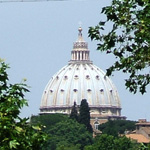 FORUM ECM 
ROMA 4 -5 Novembre  2013
Palazzo dei Congressi
Formazione continua in Medicina: offerta Formativa  e bisogni formativi della Professione del Logopedista stato dell’arte e  criticità di sistema
Dott.ssa Tiziana Rossetto, 
Presidente Federazione Logopedisti Italiani
MIGLIORARE GLI ESITI DI SALUTE DEI PAZIENTI MODIFICANDO LE PRATICHE PROFESSIONALI SANITARIE
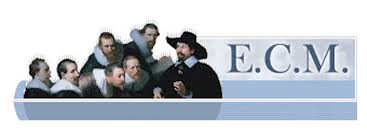 OBIETTIVO PRIMARIO DI UN PROGRAMMA DI EDUCAZIONE CONTINUA IN MEDICINA 
?????????
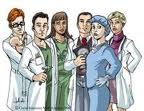 Competenza  sinonimo di Pertinenza oppure di Capacità
EDUCAZIONE CONTINUA IN MEDICINA
L’Italia è l’unico Paese che prevede 
ECM obbligatorio per tutte le professioni sanitarie 

(1.066.230 soggetti al 31/12/2010)
 
in base al principio che la qualità dell’azione sanitaria dipende da tutta la filiera del Sistema Salute
Il progetto ECM
Attori della governance
Commissione Nazionale per la Formazione Continua
Supporto amministrativo regionale
Osservatorio
Consulta degli utenti
Comitato tecnico delle regioni
Ministero della Salute 
Agenas
Regioni e Provincie Autonome

Ordini, Collegi e Associazioni
Esercitano funzioni di responsabilità e garanzia dei professionisti e delle attività da questi svolte verso i cittadini
Ruolo di Ordini Collegi e Associazioni
L’attuale normativa pone in carico ad Ordini, Collegi e Associazioni la verifica della continuità formativa dei professionisti.

Per adempiere ai propri compiti istituzionali
gli Ordini, Collegi e Associazioni devono dotarsi della struttura necessaria per soddisfare il proprio ruolo di 
certificatori dei percorsi ECM
Professioni Sanitarie e offerta Formativa
Il passaggio dall’accreditamento dei Provider piuttosto che all’evento formativo ha creato sostanzia,i modifiche quantitative e qualitative sulla Formazione ECM
Rilevanti i numeri dei Provider legati al mondo editoriale e congressuale
Limitato e insufficiente numero di Società Scientifiche quali Provider
Forti e significative disomogeneità in campo nazionale su offerta formativa delle ASL
Alcune Professioni hanno verificato meno offerte su obiettivi Tecnico Professionali
QUALI I RISCHI ?
Per il Sistema Salute e per il Cittadino
PROFESSIONISTI FORMATI SU OBIETTIVI SBILANCIATI NON PERTINENTI NE’ RILEVANTI  PER LA LORO PRATICA CLINICA

INUTILE  CORSA RACCOLTA “PUNTI”
Il Logopedista Professione della Salute
Stimati più di 10.000 Professionisti in Italia
Associazione maggiormente rappresentativa FLI Federazione Logopedisti Italiani
Ogni anno vengono svolti nelle FLI Regioni, 20 -25 eventi in tutto il territorio nazionale Formativi su obiettivi di maggior rilevanza e pertinenza Tecnico Professionale per tutti i Logopedisti
In più nel 2012 1° corso  FAD “Evidence Based Medicine User” gratuito per tutti gli iscritti (10 crediti ECM)
ECM alcune riflessioni
Se si vuole che l’Educazione Continua in Medicina (ECM) svolga la sua funzione di mantenimento efficace delle conoscenze, competenze e abilità dei Professionisti della Salute per garantire la tutela della salute dei cittadini, 

E’ oramai tempo di porre mano ad alcune modifiche strutturali e funzionali del sistema nel suo complesso, che purtroppo sta dando segni palesi di inadeguatezza.
ECM alcune riflessioni
Riforma radicale della logica dei crediti, i crediti formativi debbono certificare l’eccellenza formativa degli eventi e non venire trasformati in “punti” 
La logica dei crediti individuali va invece sostituita con quella del Dossier personale delle Competenze  (Portfolio) della formazione acquisita, 
Ciò rende responsabile il professionista della sua qualità elevata
La qualità formativa degli eventi deve allora essere l’obiettivo irrinunciabile di tutto il sistema e pertanto non può essere garantita solo dall’accreditamento preventivo dei Provider (condizione necessaria ma non sufficiente);
ECM verso il futuro
a) collaborare con gli organismi ufficiali ECM centrali e periferici nell’individuazione e nella risposta ai bisogni formativi delle professioni rappresentate;b) collaborare con i medesimi organismi nella gestione dei data base anagrafici c) garantire la qualità e la coerenza dei percorsi formativi dei loro associati, così come rilevabili dal “portfolio” individuale;d) fornire consulenze tecniche, ma anche risorse umane utili alla progettazione, alla qualificazione dei contenuti e alla realizzazione di programmi e di eventi formativi
Ordini, Collegi e Associazioni Professionali: debbono esercitare la loro funzione istituzionale di tutela e garanzia dei valori etici e deontologici nell’esercizio delle professioni rappresentate, tra i quali è compreso anche il diritto-dovere alla formazione permanente :